打 工
度 假 韓國語
第七回：找工作( 網路 )
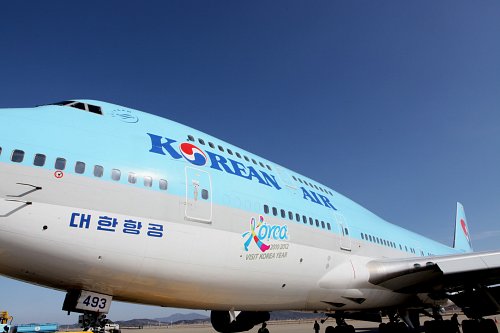 CHATS
사장이나 매니저 직접 만나는 상황直接遇到老闆或經理的情況
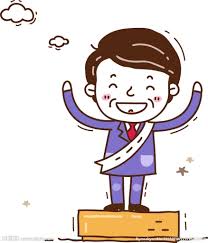 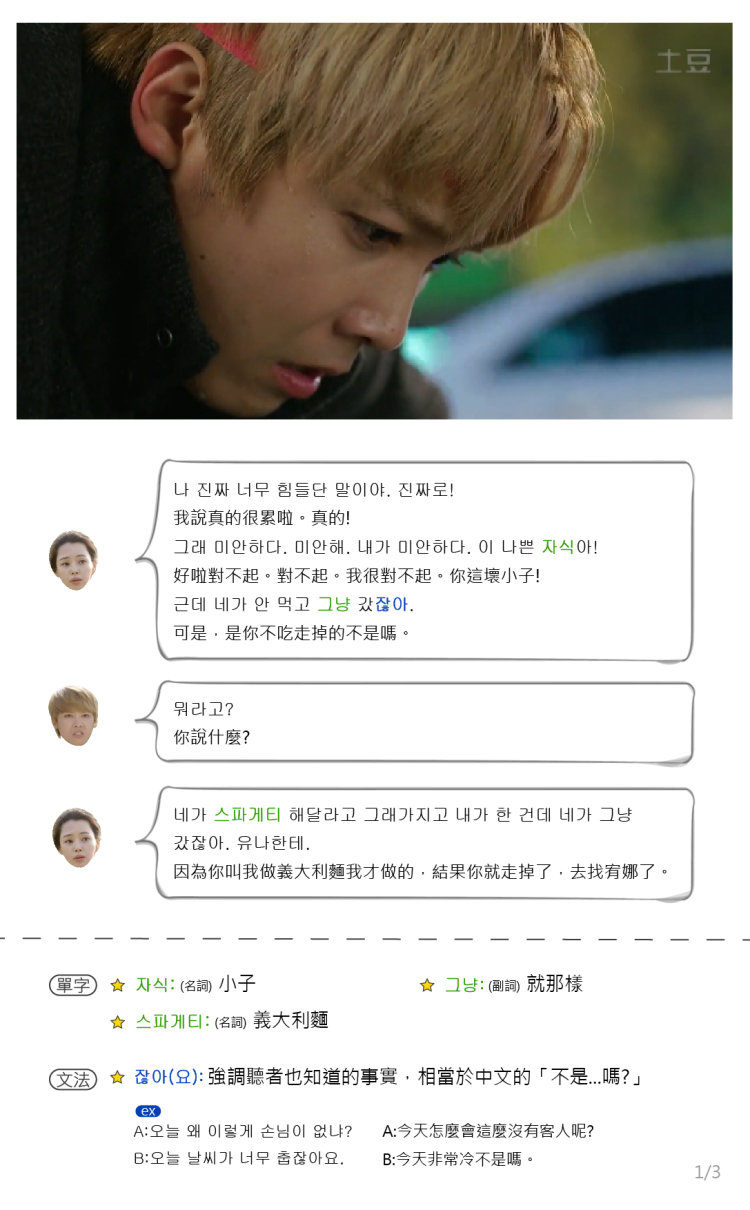 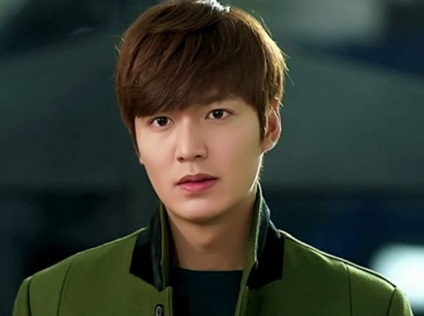 요즘 어때? 일 찾았어?
最近怎麼樣？找到工作了嗎？
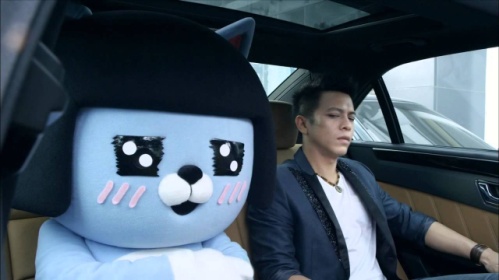 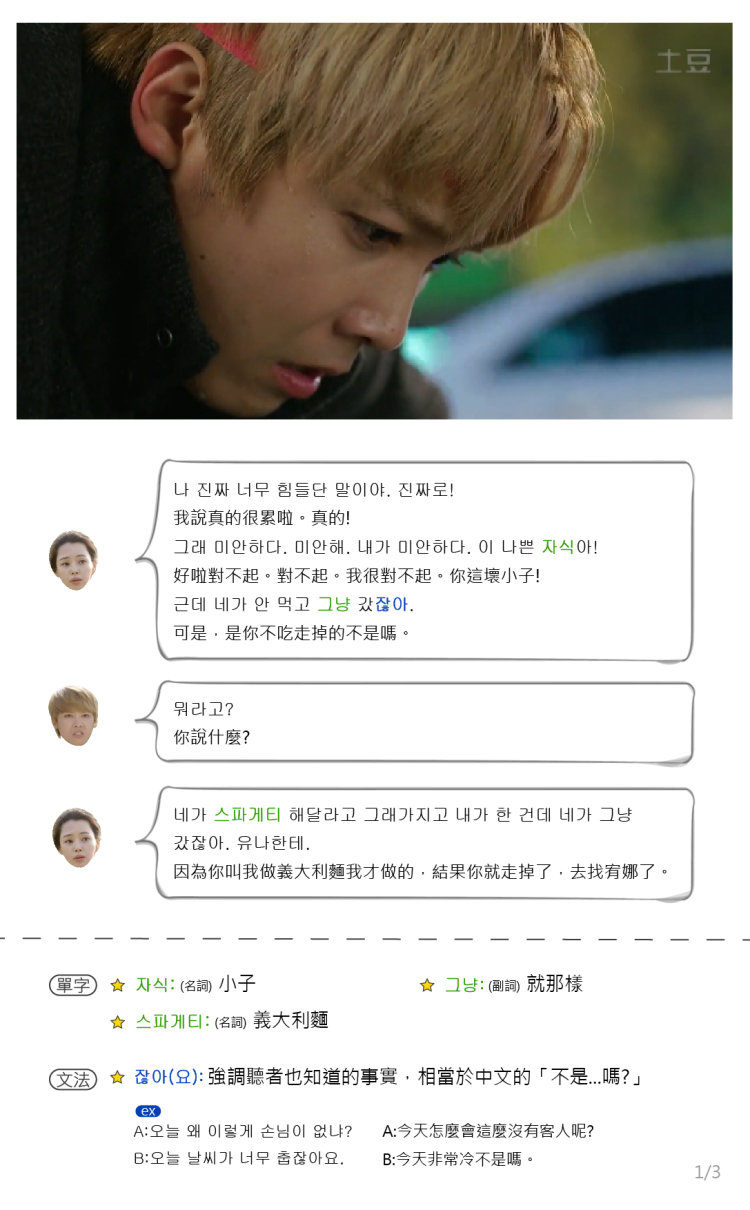 이력서 많이 뿌렸는데 아직도 마음에 드는 일 못 찾았어요. 
投了很多履歷，但還沒有找到喜歡的工作。
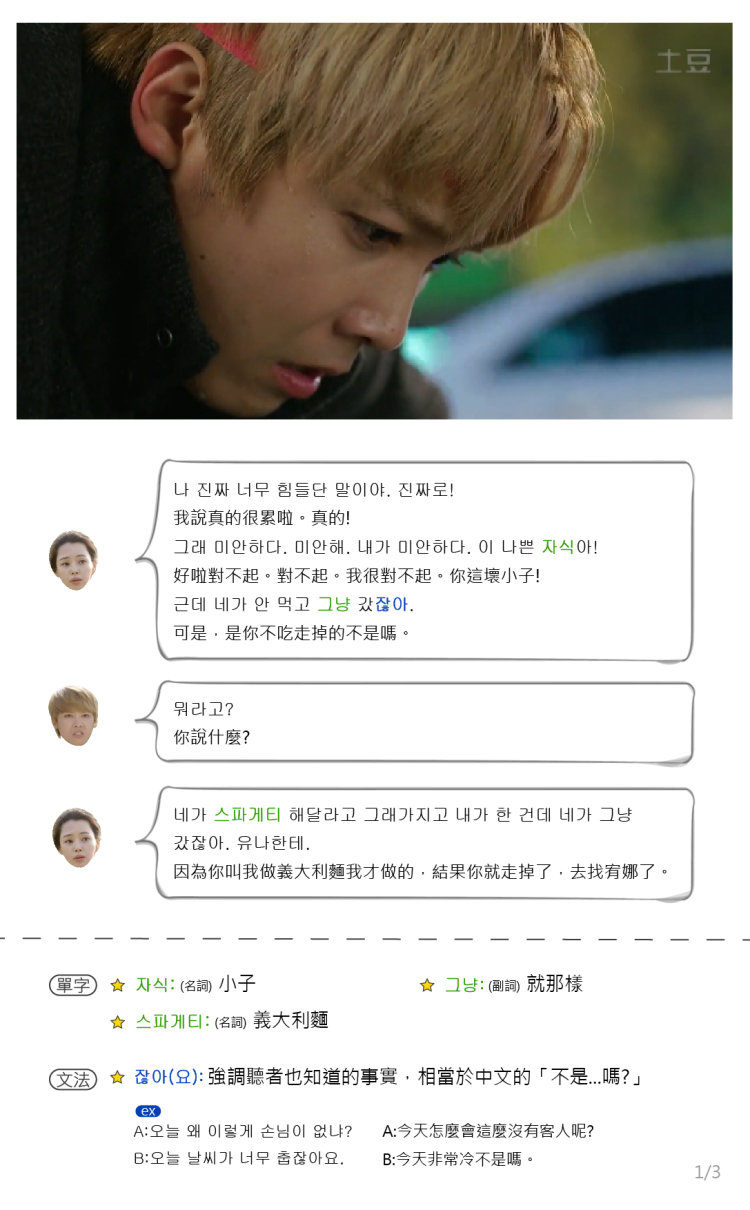 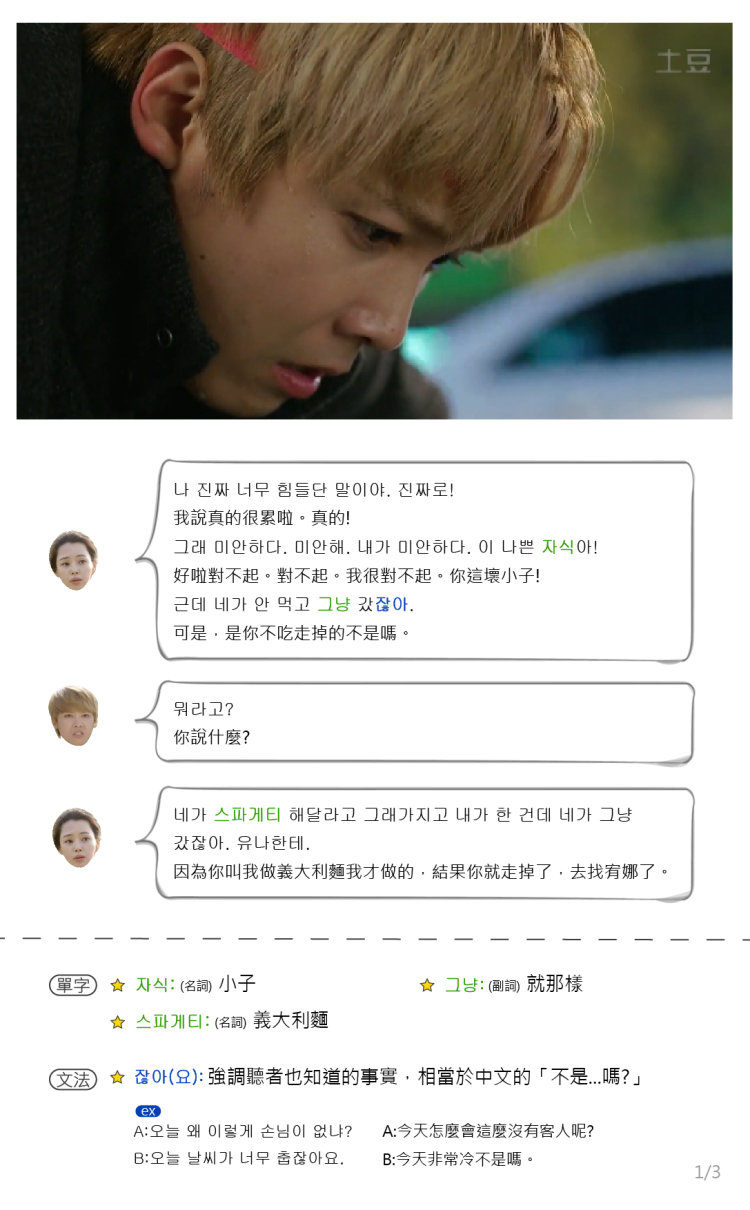 인터넷에서 찾아봤어? 내가 좋은 사이트 몇 개 알고 있는데 알려줄까? 
在網路上找過了嗎？我知道幾個不錯的網站，要給你嗎？
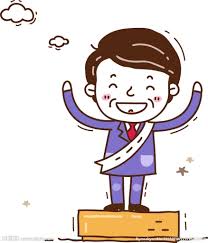 너무 감사하죠~그 걸 생각을 못 했어요! 근데 그런 사이트 어떻게 사용해야해요?
那就太感謝了，居然沒想到那個(網路)！但是那種網站要怎麼使用呢？
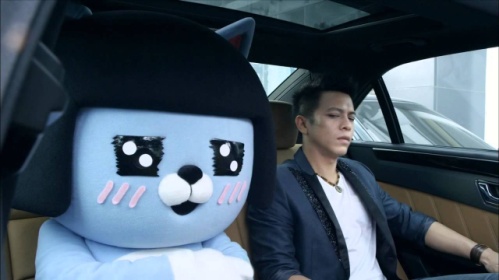 發送
輸入發送的訊息
CHATS
사장이나 매니저 직접 만나는 상황直接遇到老闆或經理的情況
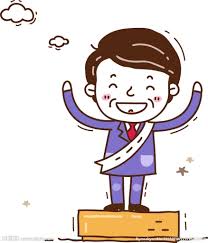 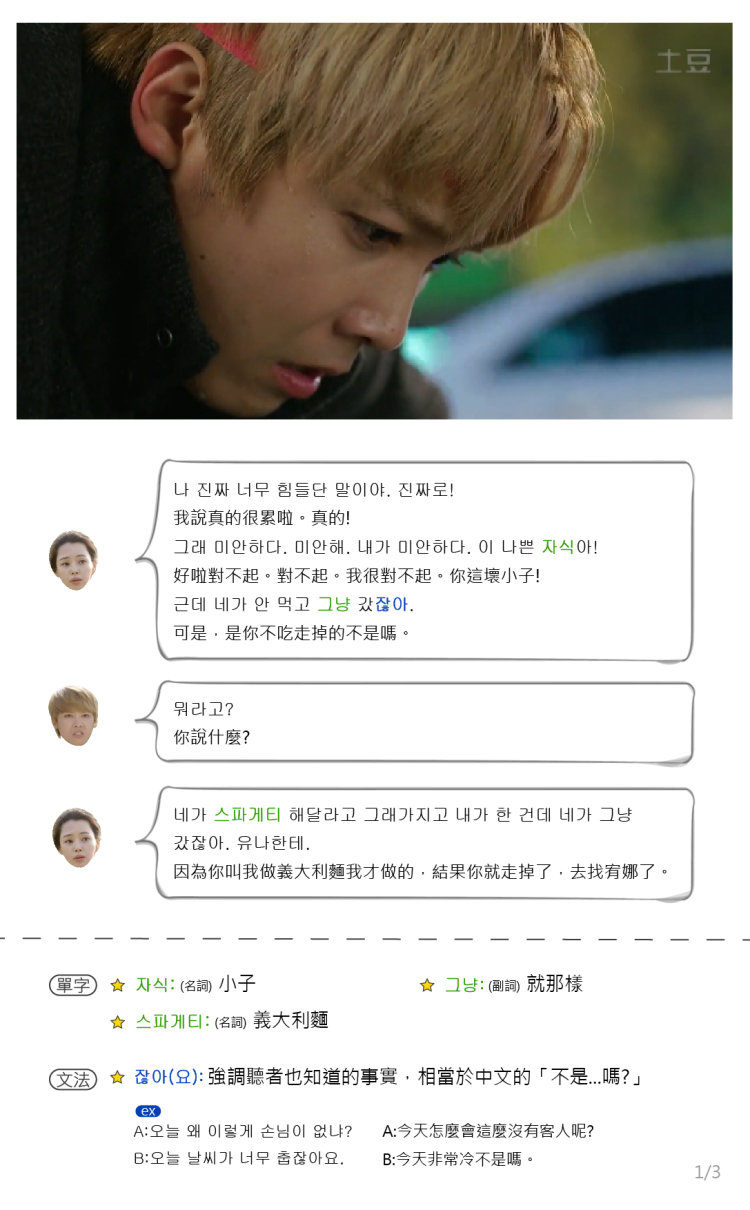 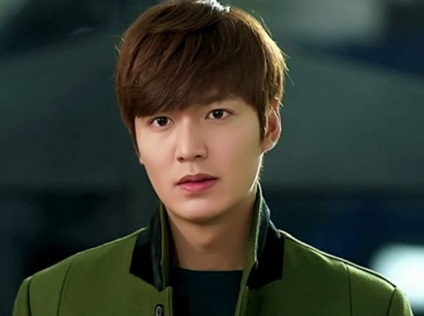 대만거 랑 비슷할걸? 회원 가입하고 원하는 일이나 회사이름 검색하면 돼~누구한테나 사용하기 쉬울텐데~
跟台灣的差不多吧？加入會員之後搜尋想要的工作職稱或是公司名字就可以了，應該對任何人來說都是很容易使用的。
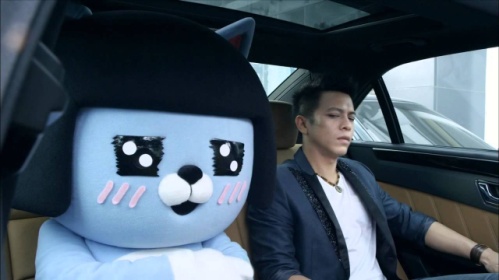 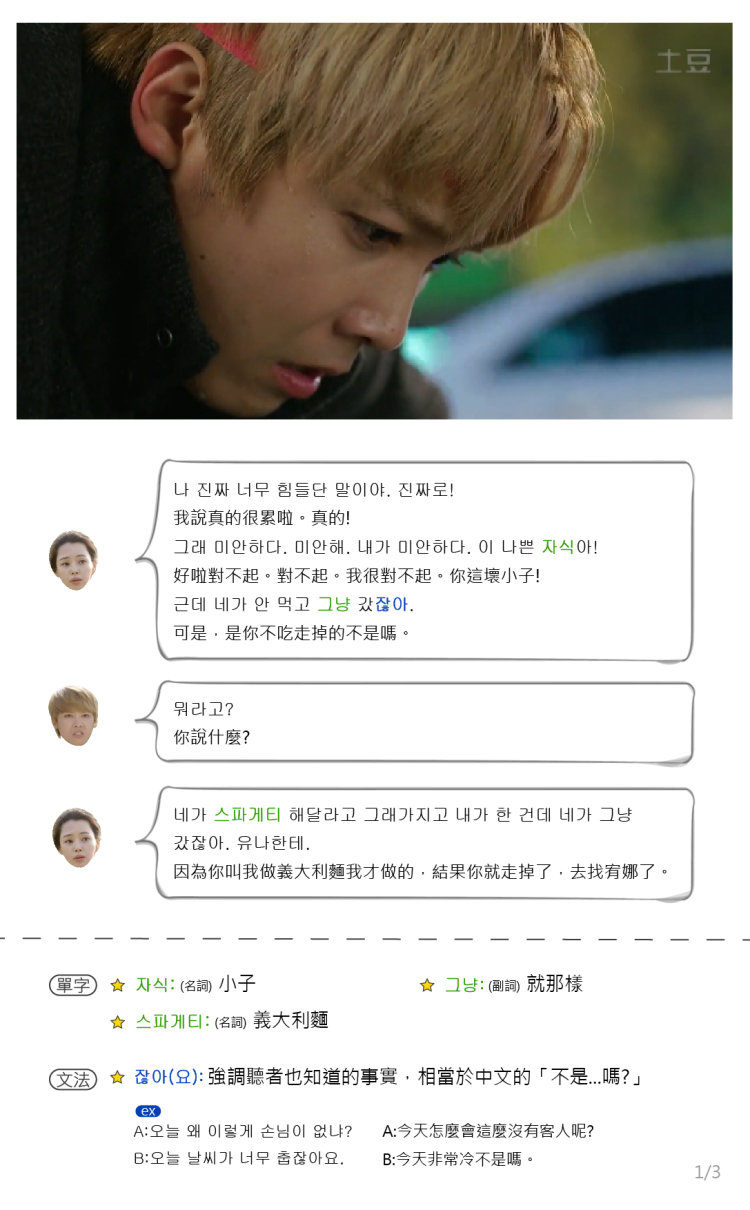 그렇구나~알바말고 회사일자리까지 있어요?
原來如此，除了打工，連公司的工作都有阿？
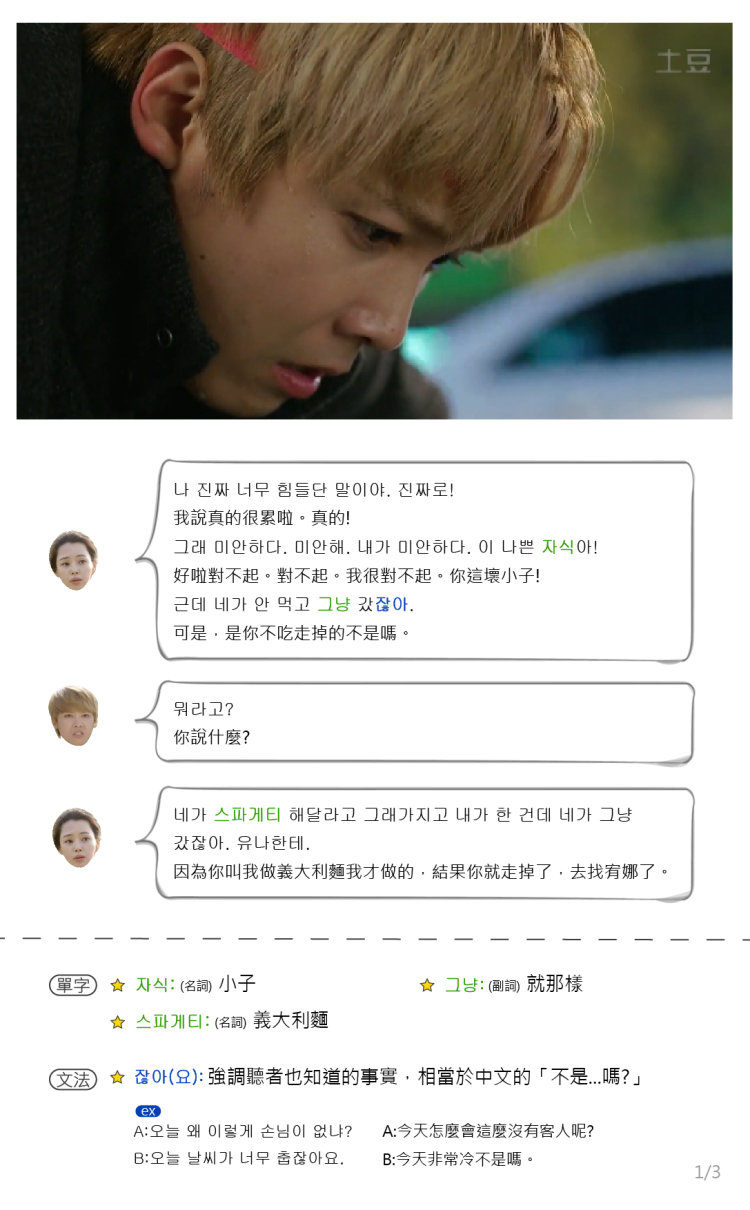 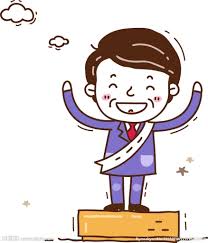 응,그리고 어떤 회사는 그 회사의 홈페이지 들어가서 지원해야하니까 접수방법을 잘 보고 지원자격,근무내용 그런거도 자세하게 보고 지원해~
嗯，有些公司要到他們的網站去應徵，所以應徵辦法也要好好看清楚。應徵資格、職務內容等等，也要看仔細再去應徵。
發送
輸入發送的訊息
매니저 없는 상황經理不在的情況
CHATS
의신
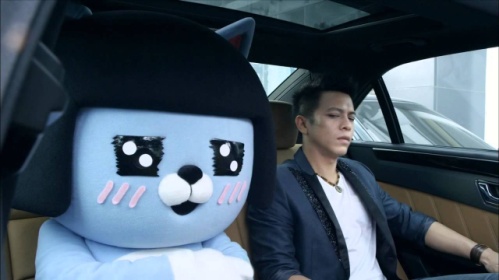 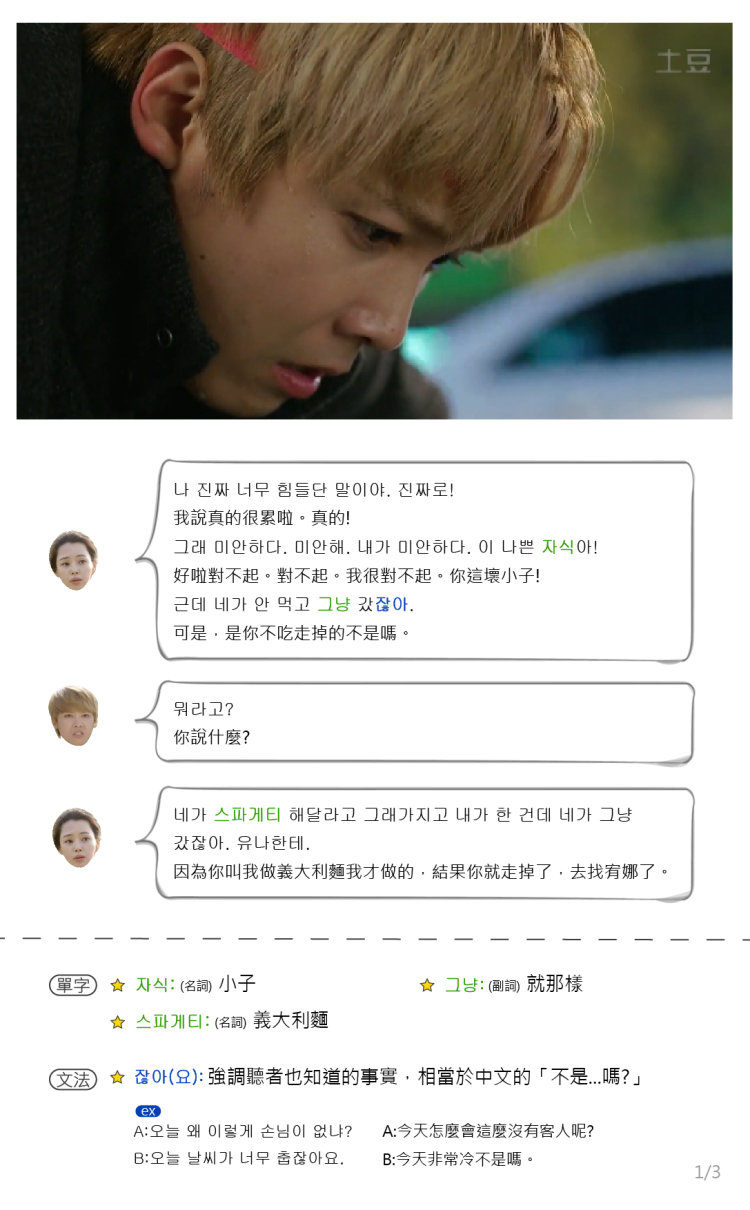 알겠어요~사이트 주소 카톡으로 보내주세요~
知道了，網址請用Kakaotalk傳給我~
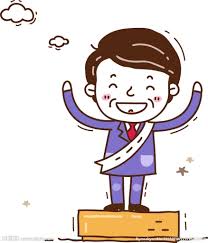 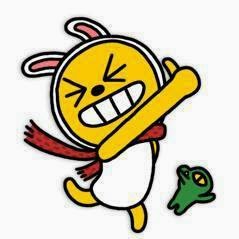 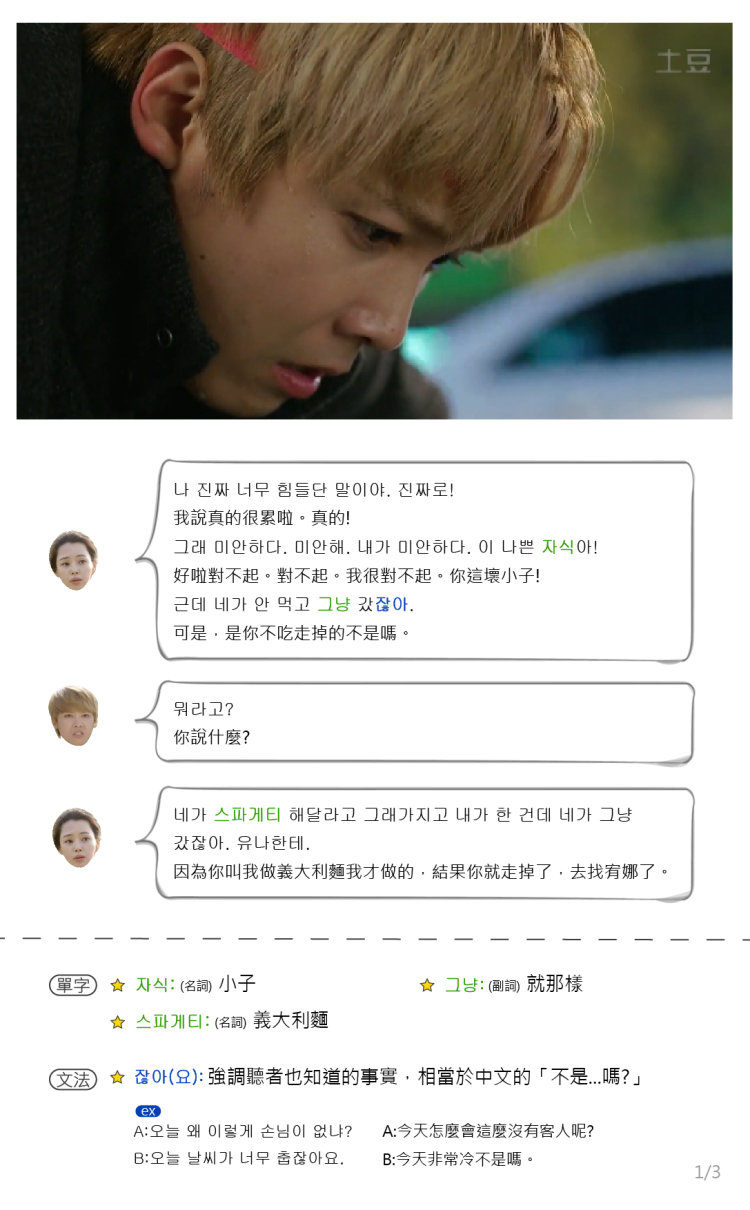 알았어.열심히 일 찾아~
知道，用心找工作阿~
發送
輸入發送的訊息
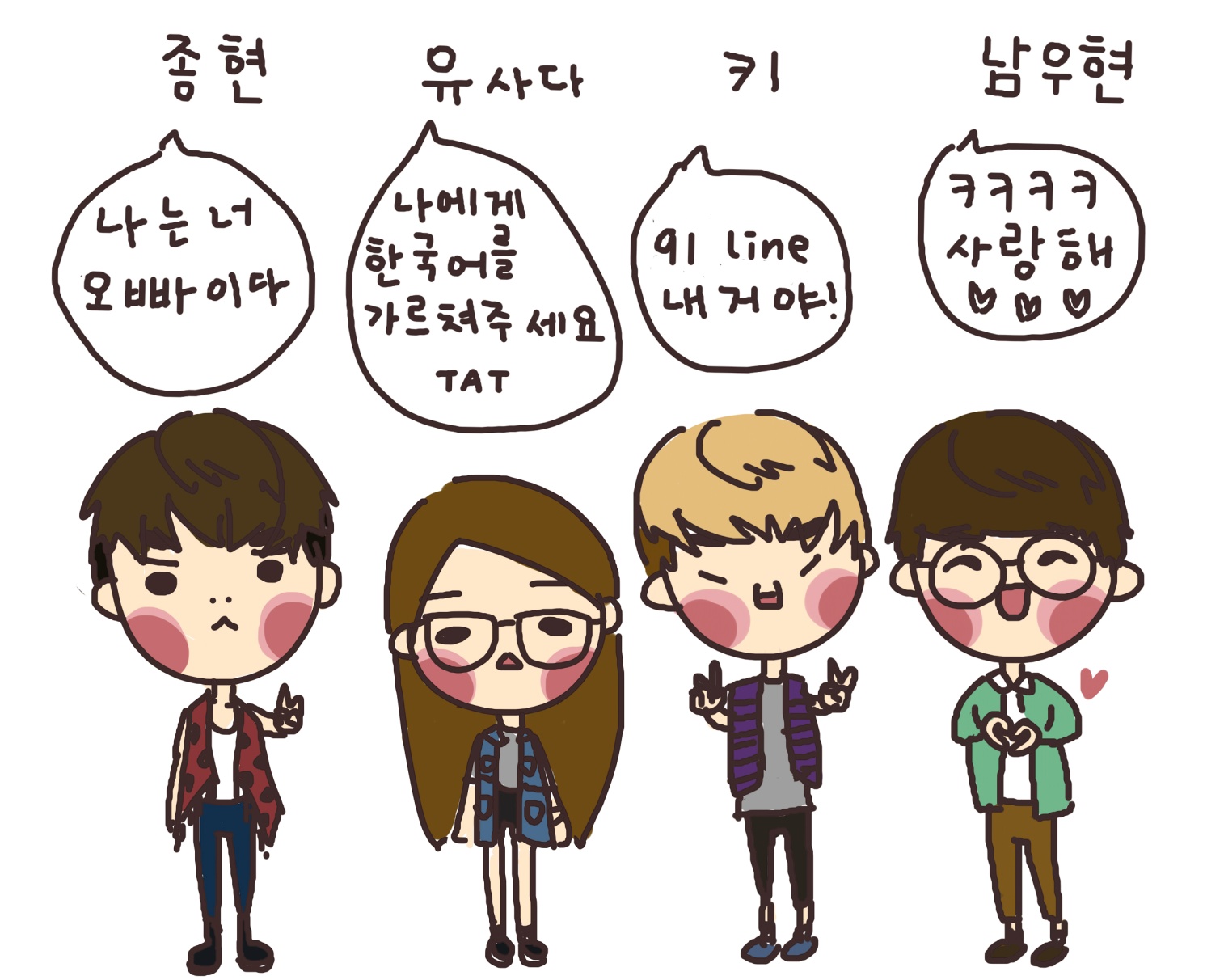 單字
文法
文法
文法
*通常這種情況不會用영화보다或영화봐來寫*
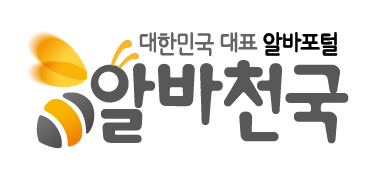